Муниципальное бюджетное дошкольное учреждение комбинированного вида «Детский сад №38 г. Йошкар-Олы «Рябинушка»
Развитие внимания 
у дошкольников с ЗПР
Автор
Железняк
    Надежда Петровна, старший воспитатель, 
    1 квалификационная категория
Актуальность исследования
В настоящее время стали актуальны проблемы развития внимания и проведения коррекционной работы с детьми, имеющими нарушения внимания, т. к. школа предъявляет высокие требования к произвольности детского внимания. Образы, полученные при внимательном восприятии, отличаются ясностью и отчетливостью, а мыслительные процессы протекают быстрее и правильнее.
Цель и задачи
Цель: поиск путей работы по развитию внимания дошкольников с задержкой психического развития.
Задачи:
Анализ психолого-педагогической литературы по заявленной проблеме;
Диагностика особенностей внимания детей дошкольного возраста с ЗПР;
Подбор и систематизация игр и игровых приемов, способствующих развитию внимания детей с ЗПР;
Написание перспективного плана работы по развитию внимания детей с ЗПР;
Практическая деятельность по коррекции внимания детей с ЗПР;
Анализ результатов работы.
Внимание
Виды
Свойства
непроизвольное
Объем
Устойчивость
Интенсивность
произвольное
Концентрация
Распределение
послепроизвольное
Переключение
Колебания
Нарушения внимания
Отвлекаемость
Рассеянность
Инертность
Диагностические методики
«Найди и вычеркни»

Цель: диагностика продуктивности и устойчивости внимания
«Поставь значки»

Цель: диагностика переключения и распределения внимания
«Запомни и расставь точки»

Цель: определение объема внимания
Мониторинг развития внимания у детей с ЗПР
Перспективное планирование по развитию внимания в старшей группе для детей с ЗПР
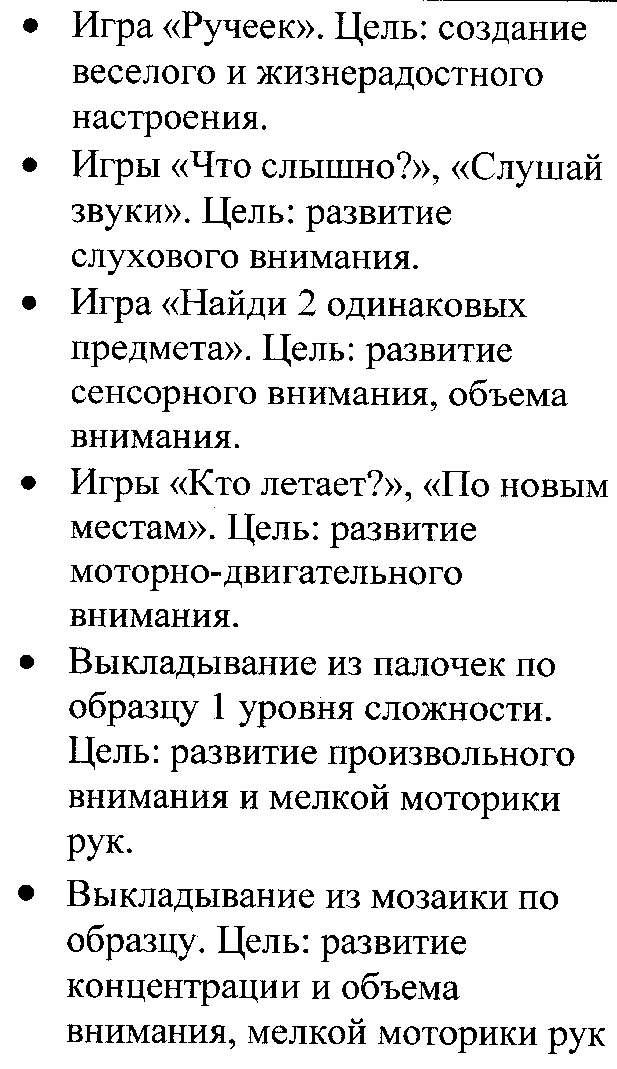 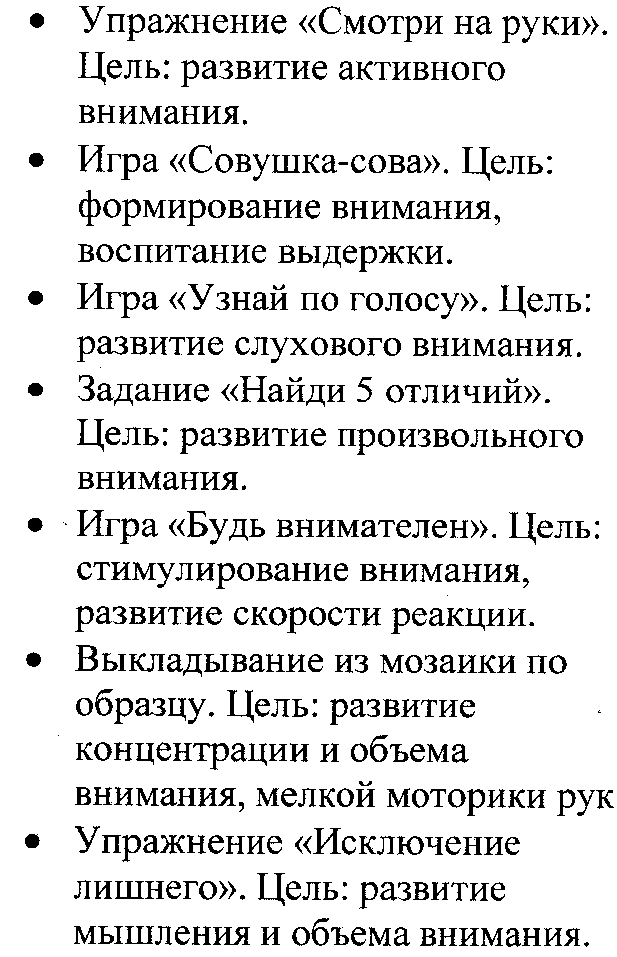 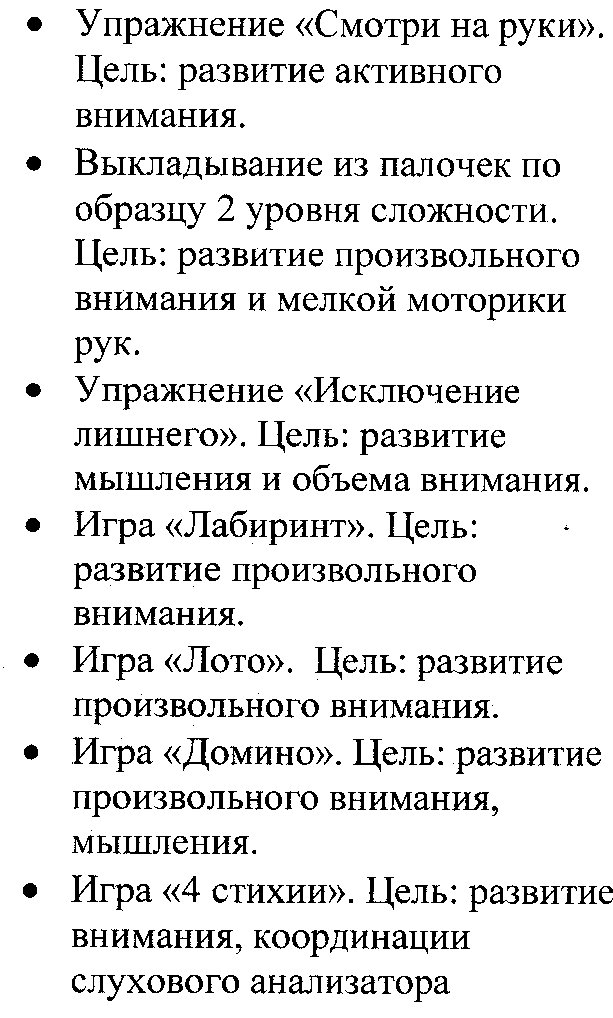 Перспективное планирование по развитию внимания в подготовительной группе для детей с ЗПР
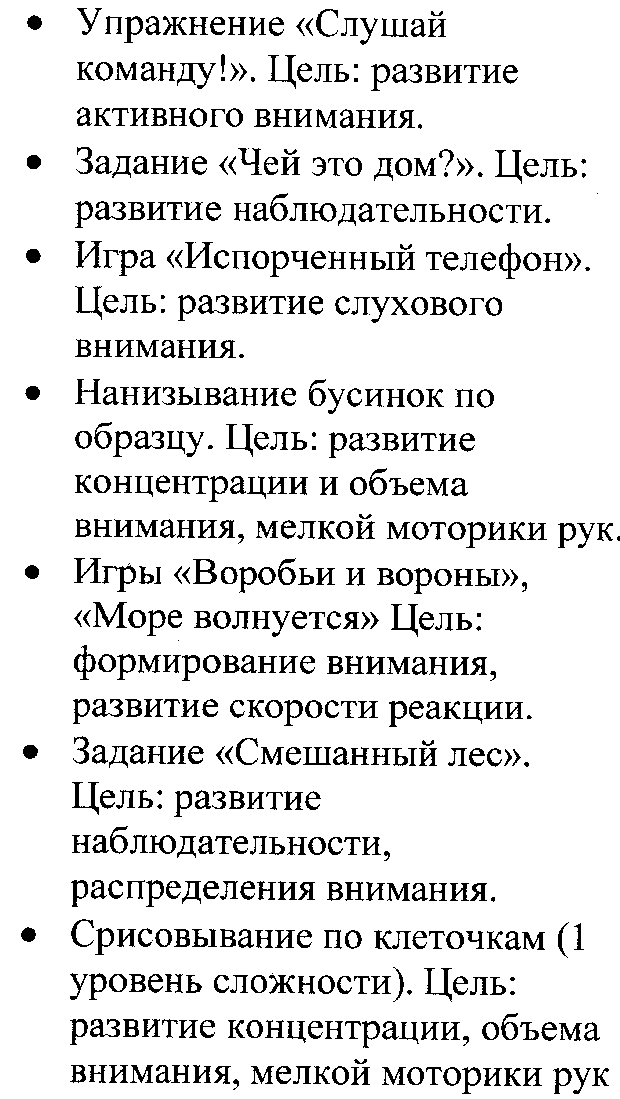 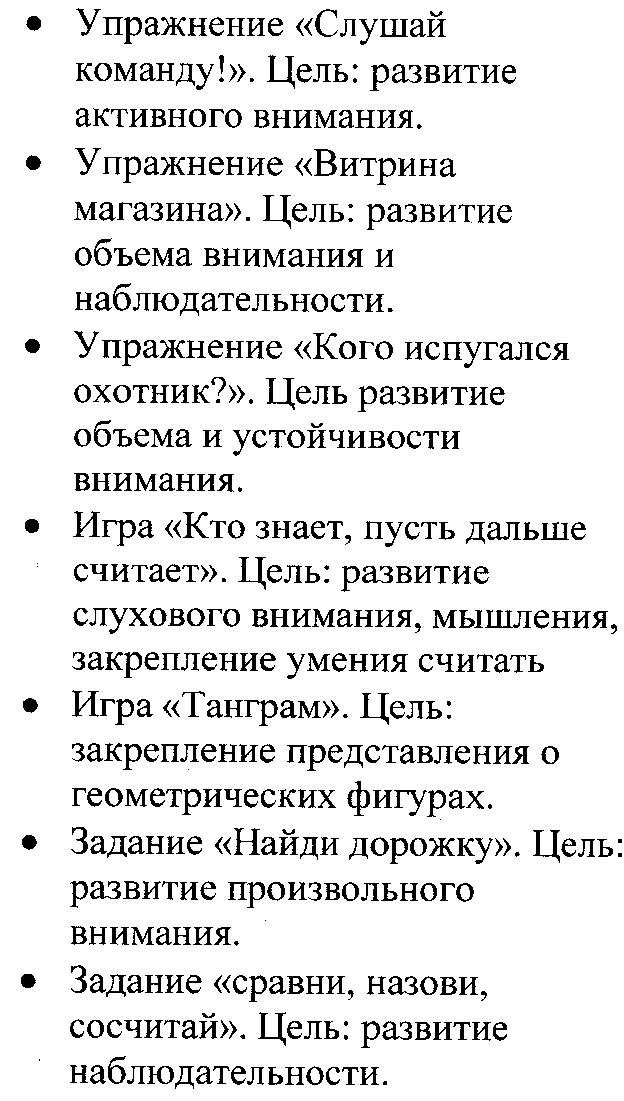 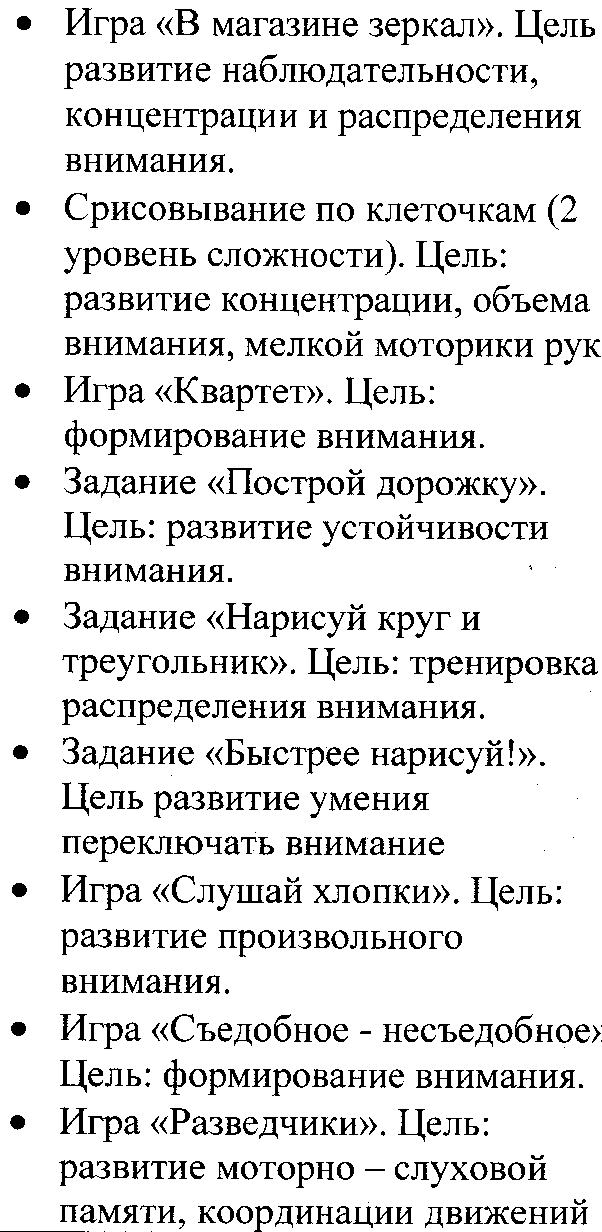 Развивающие занятия
Игры и упражнения для развития внимания
День рождения Зайчонка
Домино «Радуга»
Игра «Найди дорожку»
Спасибо за внимание